TiHL toimeenpanotp4 - yhteistyö
TEM / Petteri Ohvo
Yhteistyöverkostot (pohdintaa 7.10. sihteeristön purkukokouksessa)
Tavoitteiden 
suunnittelu
Ryhmien tarkoitus ja tehtävät määrittelevät aseman
Tässä rakennelmassa perinteiden havinaa!
Hierarkiaa, valvontaa ja kontrollointia
Ekosysteemi
Ekosysteemi
Ekosysteemi
Ekosysteemi
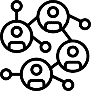 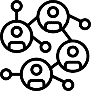 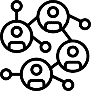 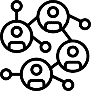 Palvelutuotannon ohjaus turha tässä kuvassa:
Muutosvaikutuksen laadinta laajemmalla porukalla
Edellytykset
Palveluiden tulee toimia kuten luvattu (seuranta)
Muutosvaikutusten arviointi keskeisessä roolissa
Linkitysten muodostaminen
Asiakkaat määrittelevät palveluiden kehittämistarpeet
Hankkeiden ideointi avoimessa ryhmässä
Toimeenpanon
suunnittelu
Valtionhallinto
Kuntasektori
Valtion TH yhteistyöryhmä
Valtio – kunta TH yhteistyöryhmä
KA
KA
Titu
Titu
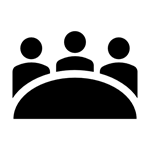 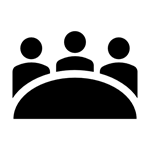 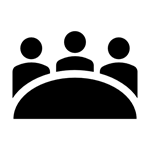 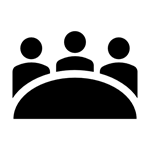 Palveluiden uudet ominaisuudet aikaansaavat toiminnan kehittämistarpeen
Oltava vahvat peruslinjaukset, joita noudatetaan
Valtion EA
Governance
Governance
Kuntien KA yhteistyö
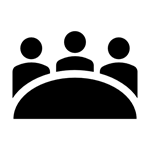 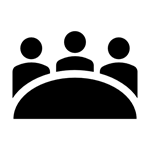 Kehittämisen
ohjaus
Palvelut
Tuotanto
Palvelut
Tuotanto
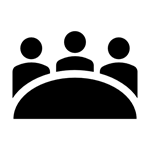 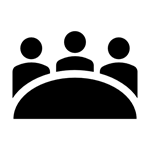 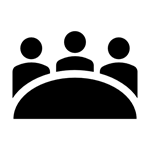 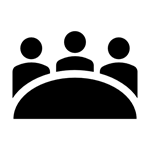 Organisointi
Kuntien kehittämissalkut
Työryhmän suunnittelukohde
Valtion kehittämissalkku
Salkku
Salkku
Projektit
Projektit
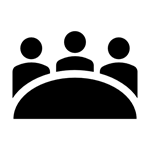 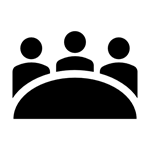 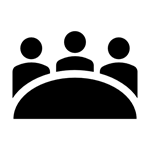 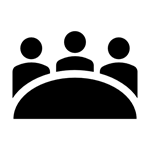 Palvelu-
tuotannon
ohjaus
= Asetettava ryhmä
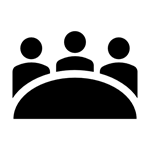 = Hierarkkinen ohjaus
= Verkosto
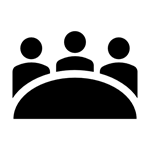 = Ei-hierarkkinen ohjaus
2
[Speaker Notes: Kommentit puhekuplissa]
Pohdittavaa: Miten yhteistyötä tässä kokonaisuudessa johdetaan?
Mikä ’tarve’ ohjata esim VM:stä käsin?
Osallisten muodostamat tavoitteet ohjaavat
1. Miten ekosysteemien tms. muodostamaa kokonaisuutta ohjataan? 
Miten tehdään linjauksia ”ylhäältä alas”?
Rahoituksen ohjaaminen ja hankkeiden asettaminen
Päätöksenteko ja ohjaus
Tiedonhallintalautakunnan työ (”ohjaa, opastaa ja valvoo”)

2. Miten yhteistyötä johdetaan verkostomaisesti ”alhaalta ylös”? 
Miten ”ekosysteemien” sisäinen ja välinen yhteistyö kehkeytyy ja miten tätä tuetaan?
Miten yhteistyöverkosto toimii oppimisverkostona?
Yhteistyöverkoston toiminta rahoitusesitysten, hankkeiden, päätöksenteon ja ohjauksen valmistelijana (syötteet Tiedonhallintalautakunnalle)?
Minkälaista johtamista, koordinointia ja fasilitointia tarvitaan? 
Minkälaisia toimijoita, kyvykkyyksiä ja yhteistyön alustoja tarvitaan?
Miten toimijat kutsutaan mukaan (asettaminen, vapaa osallistuminen, jotain muuta?)
Minkälaisilla askeleilla toimiva tulevaisuuden malli saadaan vähitellen muodostettua?
VM:n toiminta sihteeristönä (vrt. Tiedonhallintalautakunnan lausunnolla oleva toimintamalli)

3. Miten kokonaisuuden ohjaus (ylhäältä alas) ja kehkeytyminen (alhaalta ylös) sovitetaan yhteen?
Linjaukset ja ohjeet tarpeiden mukaisesti(alhaalta ylös ja takaisin)
Rahoitus ja resurssit asetettujen painopisteiden mukaisesti. Raportointi rahoittajalle.
Muutosarviointien käsittelijät ja lausujat tärkeässä asemassa
Verkostoa tarvitaan hankkeiden muodostamisessa. Toteutukset joko verkostona tai projekteina. Verkosto ohrynä.
Verkostojohtaminen tapahtuu verkostossa
Verkostojohtamisen keinoin (fasilitointi)
Jos yhteistyö verkostossa toimii, oppimiselta ei voi välttyä
Yhteistyöverkostoa tarvitaan muissakin toimissa
Verkostojohtaminen on ennen kaikkea yhteistyön mahdollistamista
Verkoston tarkoitus määrittelee
Alustat verkostoiden toiveista
Periaatteessa ’verkostoja’ ei aseteta
Eteenpäin suuntautuvilla askelilla 
Resursointi, osaaminen (subst+tekn), kyvykkyys
3
Kummallekin oma paikkansa tarkoituksen ja roolin mukaisesti
[Speaker Notes: Kommentit puhekuplissa]
Yhteentoimivuus saavutetaan …
Toiminnan kehittämishankkeiden kautta
Toiminnan kehittämishankkeiden avulla muutetaan ja kehitetään nykyistä toimintaa, toimintatapoja, järjestelmiä, … , toimintakulttuuria
Mitä kehittämishankkeissa tarvitaan yhteentoimivuuden varmistamisessa ja kehittämisessä?
Linjaukset, ohjeet, suositukset, …
Hankehallinta (kehittynyt) (Euroilla ohjaaminen)
Kattavan informaation avulla
Mistä tiedetään mitä olemassa/tarjolla/käynnistymässä?  ns meta-tekeminen näkyville/tarjolle.
Tunnistetaan sidosryhmiä ja vaikutuksia laajemmin kuin nykyisin
Vastuuhenkilöiden välisellä vuorovaikutuksella
kuka tietää ko. asiasta enemmän?
Vuorovaikutuksen ja dialogin mahdollistaminen osaamisen jakamiseksi ja oppimisen aikaansaamiseksi
Henkilöstön osaamisella
Kyvykkyyksien kehittäminen
Sekä laaja-alaista että yksityiskohtaista osaamista tarvitaan

Muutosvaikutusten arvioinnilla tunnistetaan mikä muuttuu ja mihin/keneen vaikuttaa
Lausuntomenettelyllä varmistetaan yhteentoimivuus
Tarkastajien/lausujien kyvykkyys tunnistaa relevantit kohdat?
Työ- ja elinkeinoministeriö • www.tem.fi
30.10.2019
4
Yhteistyö yhteentoimivuuden saavuttamiseksi
Muutos nykytilaan toteutetaan toiminnan kehittämishankkeiden ja projektien avulla
Kehittämistoimeen tulee osallistaa asiakkaat ja kaikki organisaatiot joiden toimintaan ja palveluihin vaikutusta

Yhteentoimivuus tulee aikaansaada ja varmistaa jokaisella tasolla


Idea/tarve – valmistelu – käsittely org:ssa - mahd lausunto – salkutus
Yhteentoimivuuden varmistaminen irti rahoitusprosessista/-ohjauksesta
Yhteentoimivuus edellytys yhteiselle rahoitukselle
Yhteentoimivuuden varmistaminen tulee aloittaa mahdollisimman aikaisessa vaiheessa
Työ- ja elinkeinoministeriö • www.tem.fi
30.10.2019
5
Yhteentoimivuus
Tunnistetaan asetettuun tavoitteeseen liittyvät ilmiöt ja keskeiset yhteistyöhön tarvittavat toimijatahot
Toimeenpanon suunnittelu
Salkutus, resursointi ja seuranta
 Tavoitteiden yhteentoimivuus toimintaympäristössä ja toimijajoukossa
Strateginen tavoitteiden suunnittelu
1..n
1..n
Yhteentoimivuus
Ilmiöt
Focusointi
Painopisteet
Priorisointi
Toimijat
§§§
Visio
Resursointi
Tunnistetaan asetetun tavoitteen vaatimien toimenpiteiden keskinäiset toiminnalliset ja tiedolliset liityntäpinnat.
Huolehditaan hankkeiden/projektien välisistä liittymäkohdista.
 Hankkeen yhteentoimivuus
Tarkennetaan tunnistetut liityntäpinnat hanke-/projektikohtaisesti, jotka tulevat ohjaamaan suunnittelua ja toteutusta.
Varmistetaan tavoitetilan yhteentoimivuus.
Toiminnan kehityshanke / Projekti
Suunnittelu      Toteutus      Tuotanto
 Toteutuksen yhteentoimivuus
Arkkitehtuuri-
kuvaukset
Teknologia-
arkkitehtuuri


Yhteentoimivuus
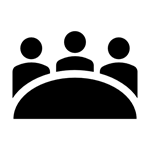 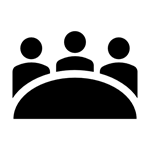 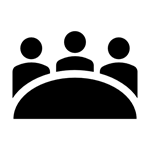 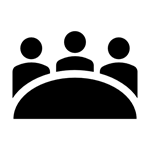 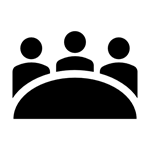 Tietoturva ja tietosuoja
Työ- ja elinkeinoministeriö • www.tem.fi
30.10.2019
6
[Speaker Notes: Hankeideoiden ja –aihioiden varhainen yhteinen käsittely eri tasoilla yhteentoimivuuden varmistamiseksi vaatii huomion kohdistamisen eri asioihin.
Toiminnan kehittämistarpeet eivät useinkaan muodostu kuvan mukaisen strategisen suunnittelun perusteella (kts seur slide). Näin ehkä halutaan nähdä strat.suunnitteluun osallistuvien taholta.
Tarve kehittämishankkeille  ja –projekteille muotoutuu toiminnassa havaittujen ongelmien, pullonkaulojen tai uusien teknologisten mahdollisuuksien johdosta. Tarve havaitaan asiakkaiden kokemusten perusteella tai toimintaa toteuttavien ja seuraavien tahojen toimesta.]
”Todellisuus”
Strat.suunn
Hlö-resurssit
Eurot
Road map
Strat.kiinnitys ?
Toim.suunn
Salkutus
Projekti-suunnitelma
Hanke
Ideankehkeyttäminen,kypsyttäminen,formulointi
Idea
Havainto
Mahdollisuus
Työ- ja elinkeinoministeriö • www.tem.fi
30.10.2019
7
[Speaker Notes: Mitä eroa strat.lähtöiseen ajatelmaan?
Fokuksessa kehittää ratkaisu havaittuun ongelmakohtaan (mahd. osaoptimointi)
Ei ehkä havaita toiminnan liittyvän/kiinnittyvän osaksi laajempaa kokonaisuutta
Lähtökohtana kapea rajattu toimintaympäristö (ei ehkä huomioida ilmiöitä, ekosysteemejä tai toimijoita riittävän laajasti)
Saattaa olla kustannuksiltaan suht pieni (lausuntomenettelyn rajat eivät täyty)]
Nykytila TiHL:n toimeenpanon jälkeen nykyisillä toimintatavoilla
HaO & HaToSu
Org ToSu
Min ToSu
Subst & TiHa tarpeet
Toiminnan kehittäminen
Strat.tavoitteet
Toimeenpanon suunn.
Hankesalkku
Projekti
Org
HA
VH
JH
KuH
Kunta
 Riskinä edelleen organisaatioiden substanssilähtöisiä osaoptimoituja tuotoksia
ohjaus
Lausuntomenettely
Työ- ja elinkeinoministeriö • www.tem.fi
30.10.2019
8
[Speaker Notes: Strategialähtöinen kehittämissuunnittelu:
Tavoitteiden jakaminen ja vastuuttaminen hallinnonaloille ja eteenpäin tehtäviä toteuttaville organisaatioille.
Tehtäväksiannot ja vastuutukset tapahtuvat hierarkisten organisaatioiden vastuu- ja tehtävärajojen mukaisesti ja sisällä (suljetut harmaat laatikot).
Tämä täyttää hierarkisen ohjauksen ja seurannan sekä toimenpiteiden tehokkuuden vaatimukset (NPM).
Resurssien (hlöt & Eurot) allokaatiomenettelyt noudattavat tätä rakennetta tiukan ennalta määritellyn vuosikellon mukaisesti. => este ketteryydelle?

Yhteentoimivuuden varmistaminen KA-ohjeistuksen, kevyen lausuntomenettelyn ja kehittämistoimintaan osallistuvien henkilöiden kyvykkyyksien varassa.]
Nykytila TiHL:n toimeenpanon jälkeen nykyisillä toimintatavoilla
HaO & HaToSu
Org ToSu x n
Min ToSu x n
Toiminnan kehittäminen
Strat.tavoitteet
Toimeenpanon suunn.
Projekti
Org:t
HA:T
VH
JH
KuH
Kunta
 Osasyynä sekä organisaatioiden että hallinnonalojen eriytyminen
ohjaus
Lausuntomenettely
Työ- ja elinkeinoministeriö • www.tem.fi
30.10.2019
9
[Speaker Notes: Edellinen kuva perustui yleisesti käytettyyn kuvaustapaan, missä huomioidaan hallinnon eri tasot.
Käytetty kuvaus unohtaa tasojen sisäisten toimijoiden (ja siilojen) määrän. 

Toimijoiden keskinäinen suunnittelu kaikilla tasoilla hyvin vähäistä. Miten tätä tulisi lisätä ja mahdollistaa?]
Huomenna ?
HaO & HaToSu
Org ToSu
Min ToSu
Toiminnan kehittäminen
Strat.tavoitteet
? ?
? ?
Toimeenpanon suunn.
Projekti
Org:t
HA:t
VH
JH
KuH
Kunta
ohjaus
Lausuntomenettely
Verkostot & yhteistyö
Työ- ja elinkeinoministeriö • www.tem.fi
30.10.2019
10
[Speaker Notes: Yhteentoimivuuden varmistaminen ja aikaansaaminen edellyttää yhteistyön mahdollistamisen ja laajentamisen kehitettävän asiakokonaisuuden osalta kaikilla tasoilla.
HUOM: Kuvassa verkostoiden ja yhteistyön tulisi ulottua myös kuntatoimijoihin ja myös yksityisiin tahoihin. Samoin seuraavassa kuvassa.]
x
HaO & HaToSu
Org ToSu
Min ToSu
Ilmiöt, elämäntapahtumat, ekosysteemit
Toiminnan kehittäminen
Strat.tavoitteet
? ?
? ?
Toimeenpanon suunn.
Projekti
Org:t
HA:t
VH
JH
KuH
Kunta
ohjaus
Lausuntomenettely
Verkostot & yhteistyö
Työ- ja elinkeinoministeriö • www.tem.fi
30.10.2019
11
[Speaker Notes: Ilmiöiden, elämäntapahtumien ja ekosysteemien yhteinen tunnistaminen kokoaa siihen liittyvät toimijat yhteen 
Hahmottamaan kokonaistilanteen
Hahmottamaan organisaatioiden ja palveluiden väliset aukot ja ongelmat
Muodostamaan paremman ja yhtenäisen kuvan asiakkaan tarpeesta
Käynnistämään toimijoiden välisen yhteisymmärryksen ja yhteisen tavoitetilan muodostamisen sekä koordinoidun yhteistyön
Keskittämään rajalliset ja hajautuneet resurssit vaikuttavamman lopputuloksen aikaansaamiseksi
Mahdollistamaan kokonaisuuden paremman yhteentoimivuuden muodostuneen laajemman tietoisuuden ja yhteisymmärryksen avulla
Kysymys
Miten aktivoidaan ja tuetaan näiden kokoavien ilmiöiden/ekosysteemien käynnistyminen
Mistä tahtotila (pakottaen vai kehkeytyen), mistä resurssit, …?
Tulokselliset ekosysteemit/verkostot eivät käynnisty asettamalla tai projektoiden vaan verkostoiden ideologian mukaisesti. Yhteisen tavoitetilan muodostuminen tarvittavien osallistujien kesken dialogilla ottaa aikansa.
Ekosysteemissä selkiytyy yhteisen tavoitetilan vaatimat eri toimijoiden vastuille tulevat toimenpiteet/hankkeet/projektit. Ekosysteemin yksi tärkeä tehtävä koordinoida sisällöllisesti ja aikataulullisesti eri toimijoiden toteutustoimet.
Ekosysteemi/verkosto lisää ja syventää yhteistä suunnittelua]
Kattava informaatio
Mitä tietoja tulisi olla saatavilla, jotta suunnitteluvaihe onnistuisi laajalla pohjalla kaikilla tasoilla?
Informointi käynnistyvistä ja varsinkin lausunnoille tulleista hankkeista, niiden esittely(tilaisuudet) kiinnostuneille sekä yhteiskäsittely sidosryhmien toimesta 
Ajankohtaisista nousevista asioista keskustelutilaisuuksia
Kuka tahansa voi järjestää, kiinnostuneet paikalle.
Ei yli-järjestämistä
Tärkeintä, että tieto tilaisuudesta tavoittaa laajan piirin.
Työ- ja elinkeinoministeriö • www.tem.fi
30.10.2019
12
Sivuhaasteita
Rahoitusprosessin tahmeuttava vaikutus
sidos tiukkaan vuosikelloon
Mitä vaaroja yhteisen rahoituslähteen kiinnittämiselle lausuntomenettelyyn ja yhteentoimivuuden aikaansaamiselle?
Lausunnoille siten vain hankkeita, joiden rahoitus jo alustavasti varmistettu
Miksei ’idea-kokeilu-toteutus’ –suppiloa (etenemispäätöksen portti-pisteet)
Koska (?) kuhu.analyysi edellyttää syvällistä tarkkuutta ja rahoitukselta monivuotisia päätöksiä
Työ- ja elinkeinoministeriö • www.tem.fi
30.10.2019
13